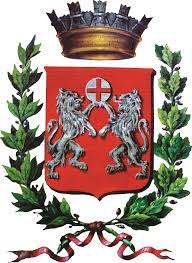 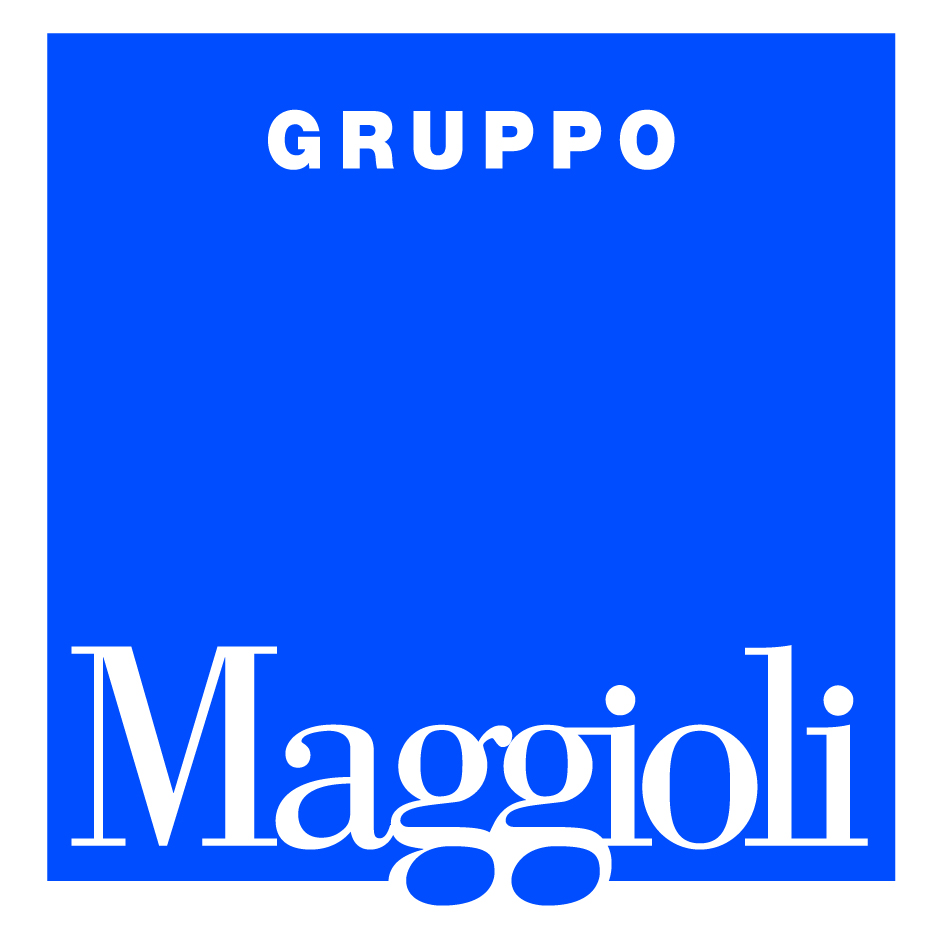 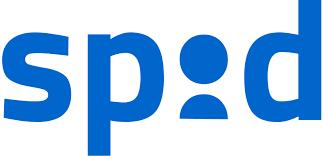 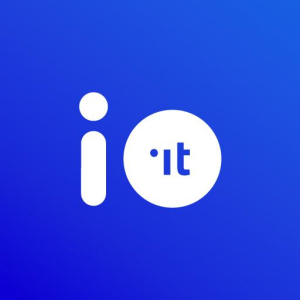 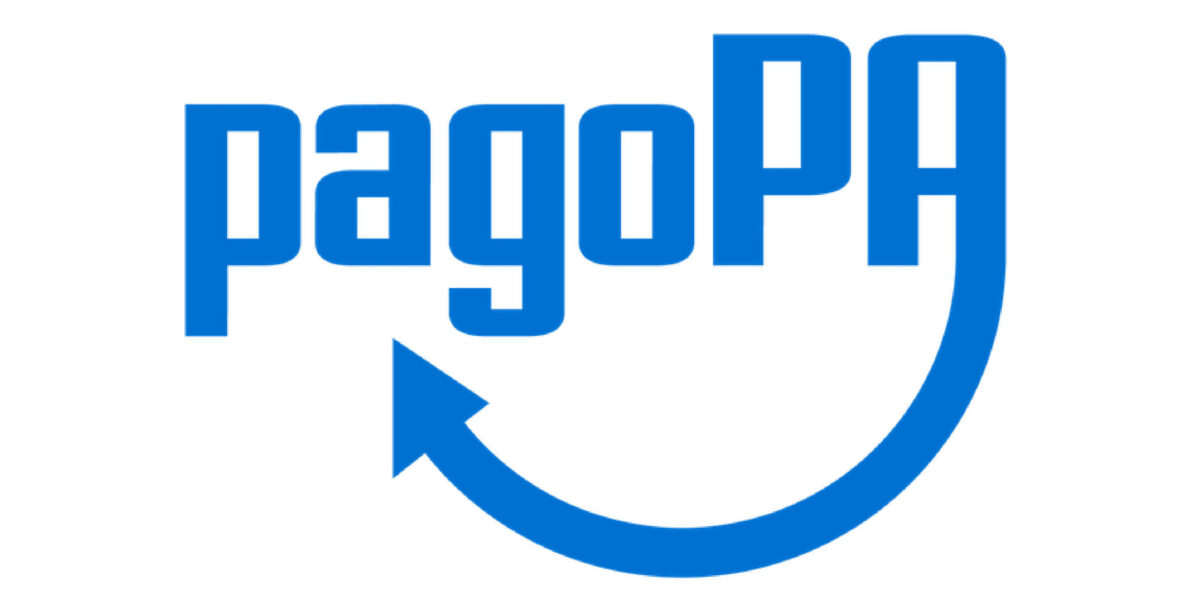 Spidcosa è e come si ottiene
I servizi digitali del Comune - Gruppo Maggioli
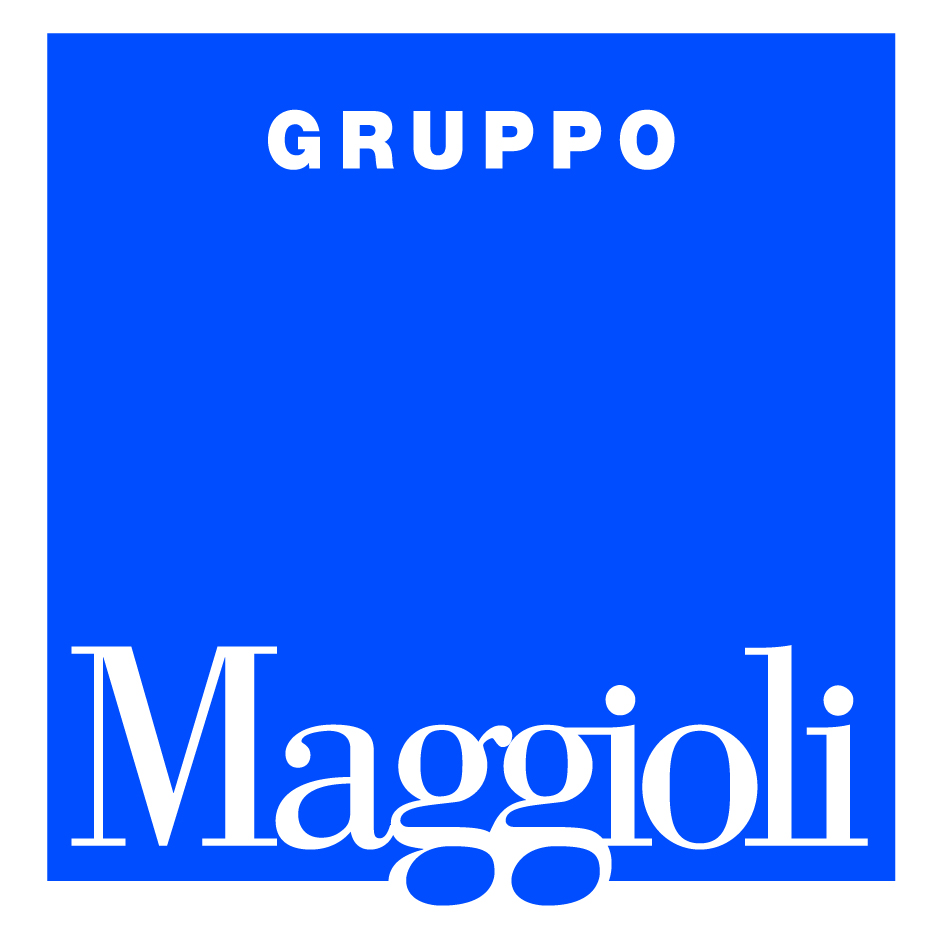 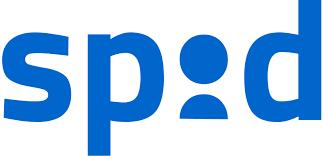 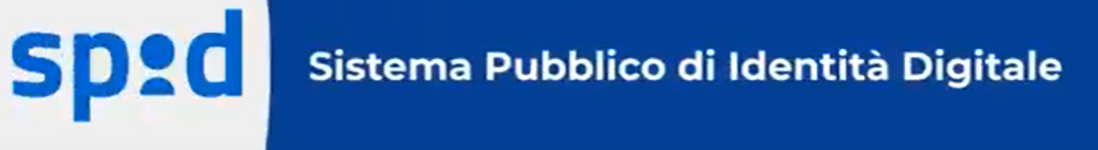 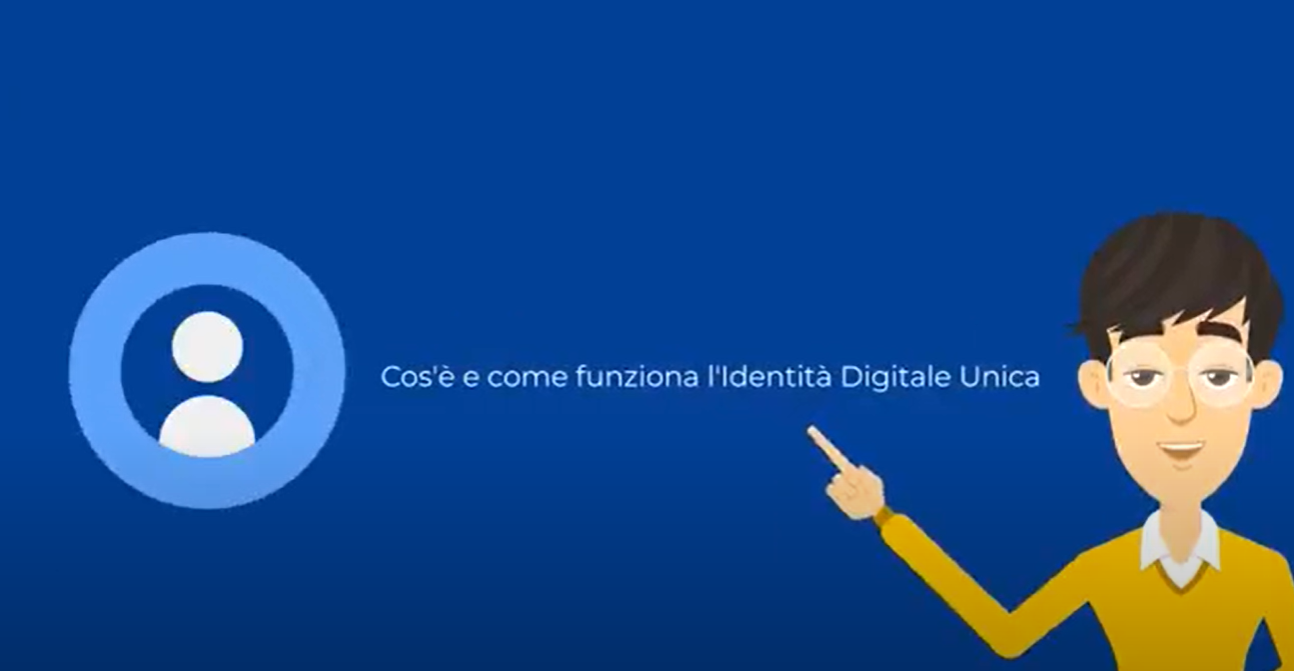 I servizi digitali del Comune - Gruppo Maggioli
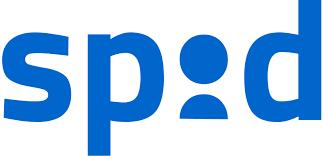 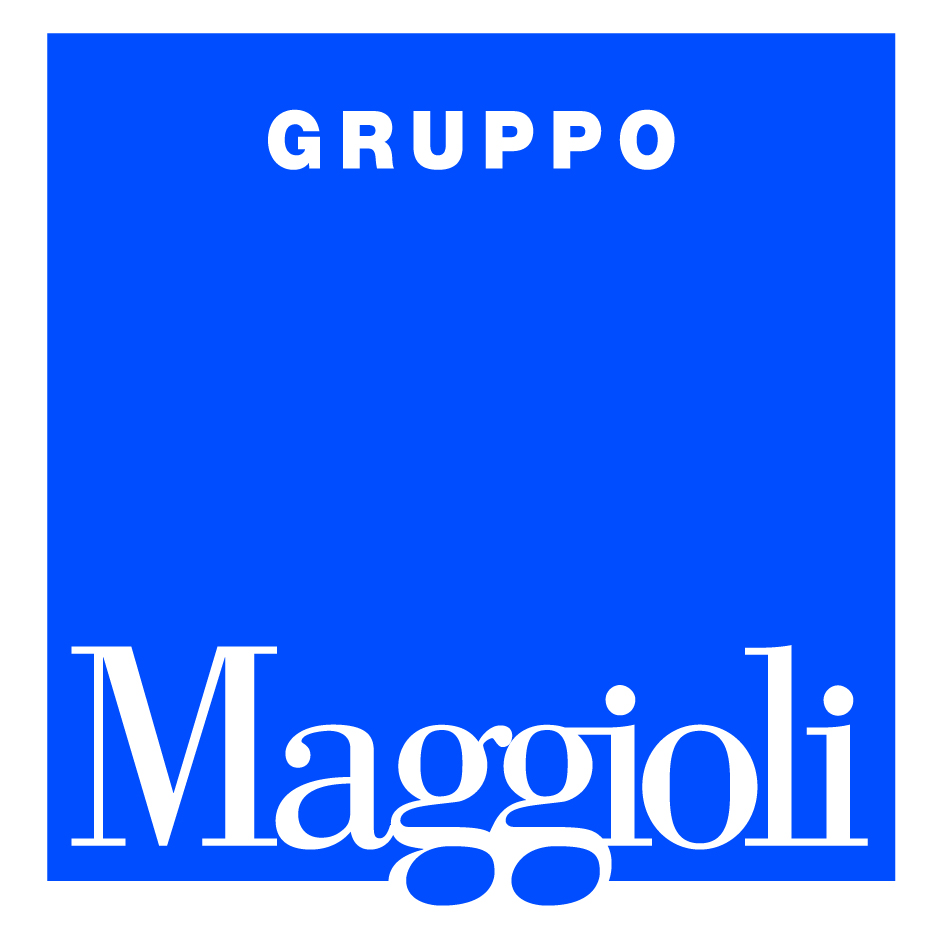 LA DEFINIZIONE
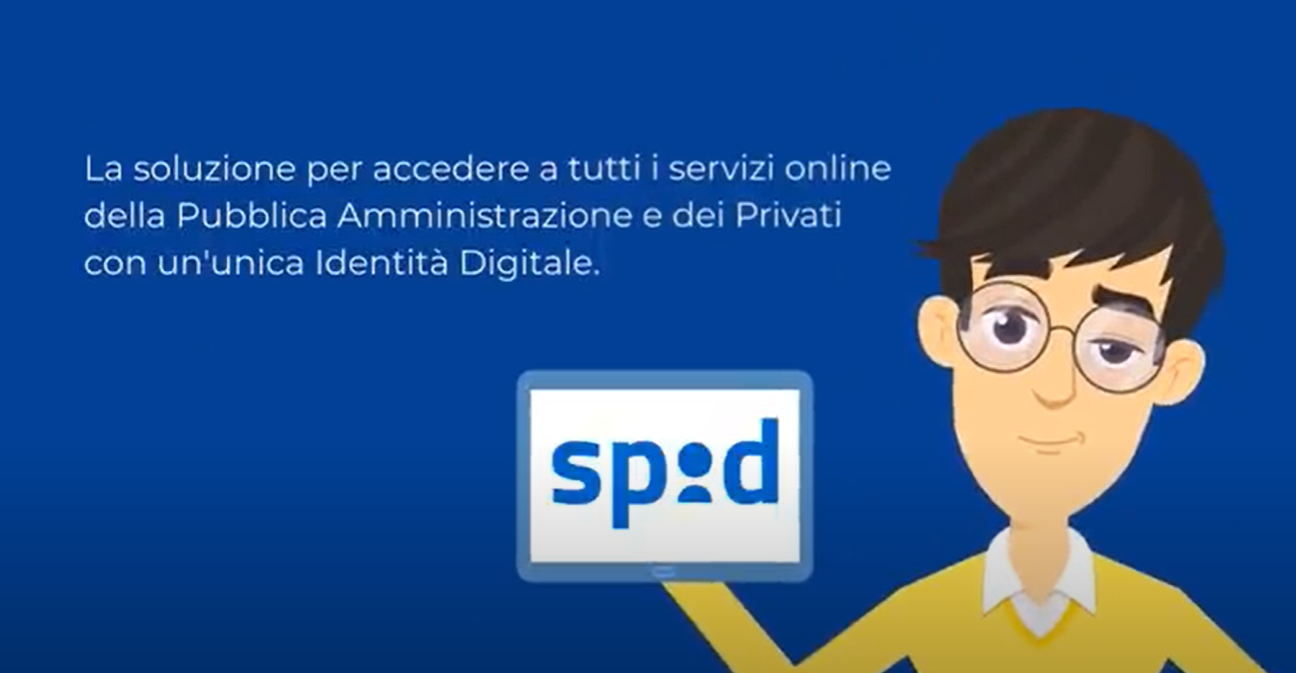 I servizi digitali del Comune - Gruppo Maggioli
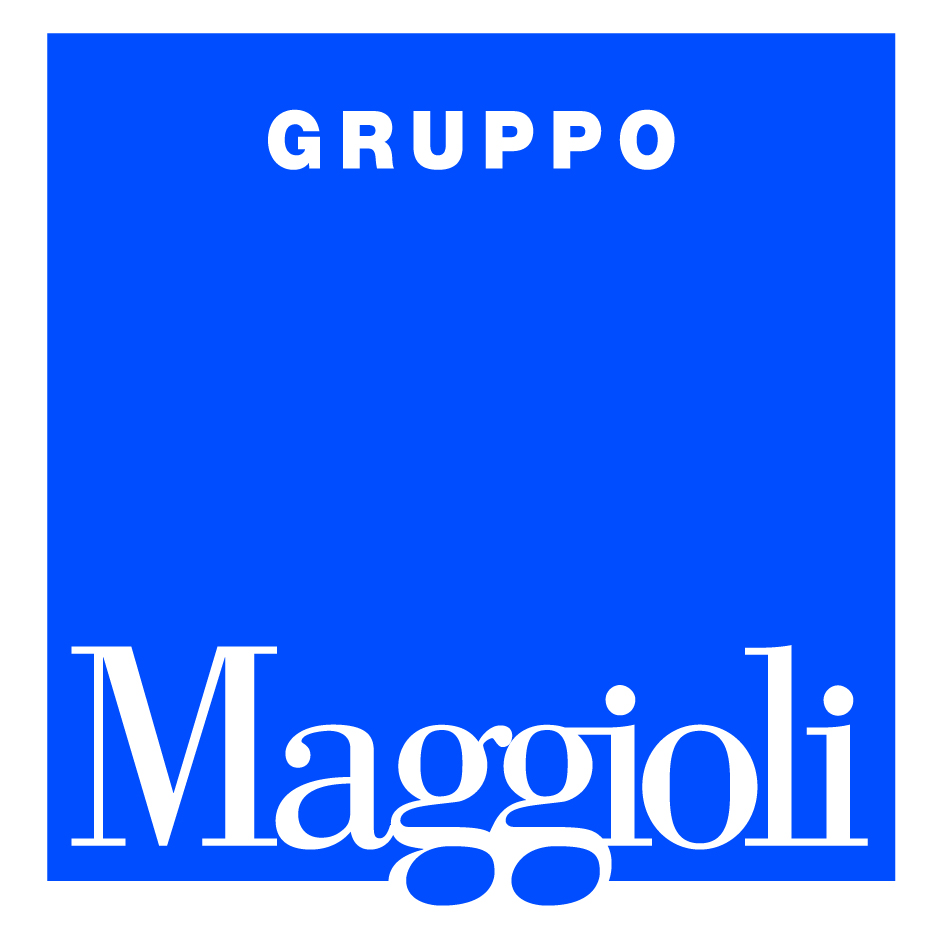 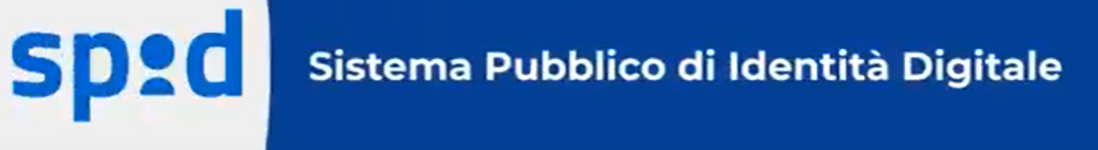 LA SOLUZIONE
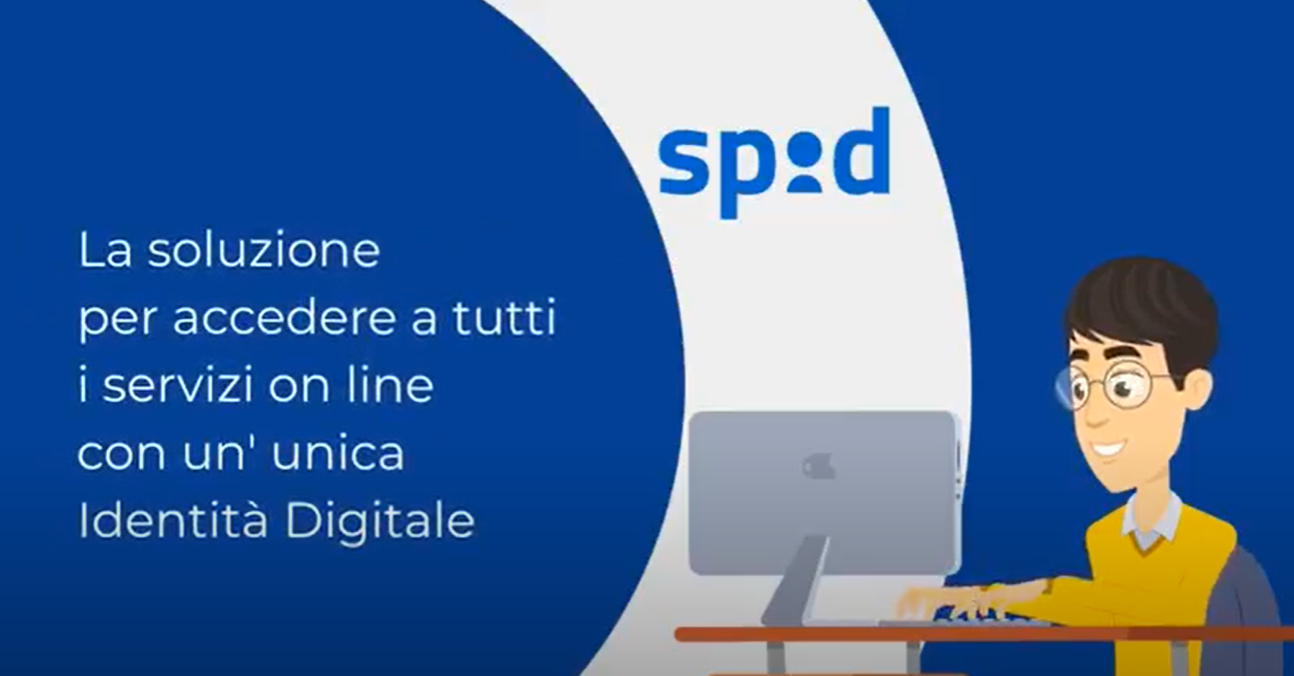 Corpo del testo
I servizi digitali del Comune - Gruppo Maggioli
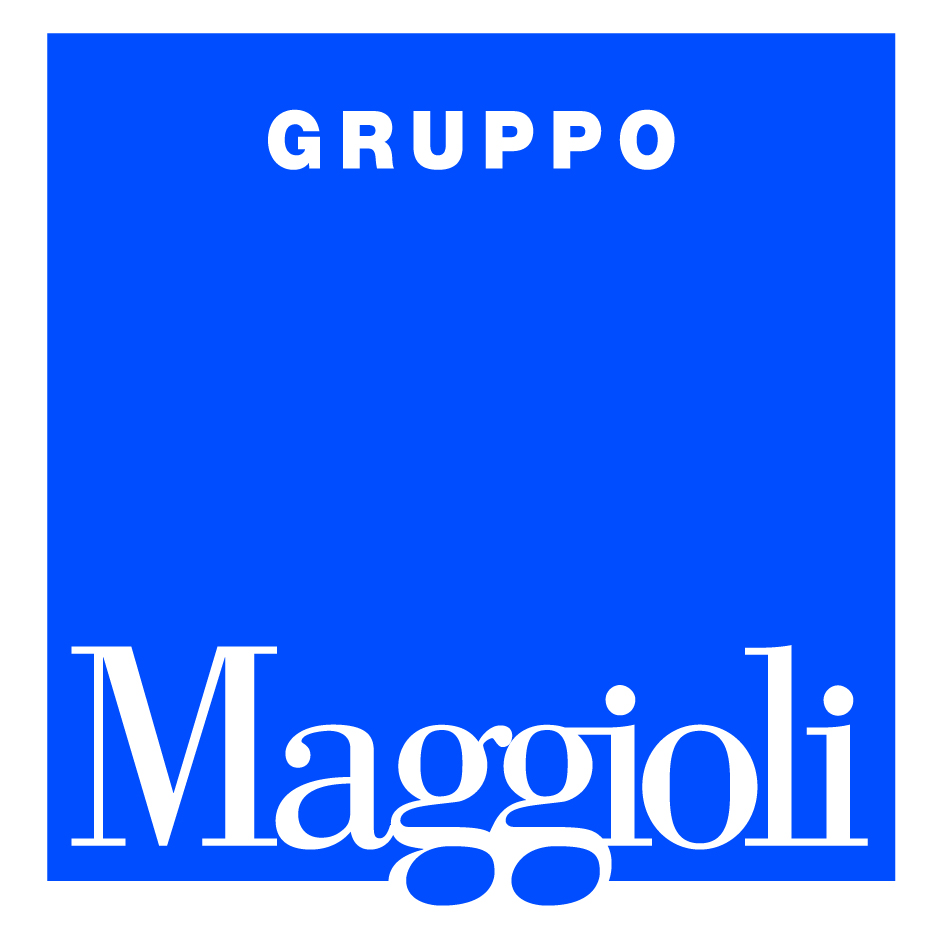 A COSA SERVE
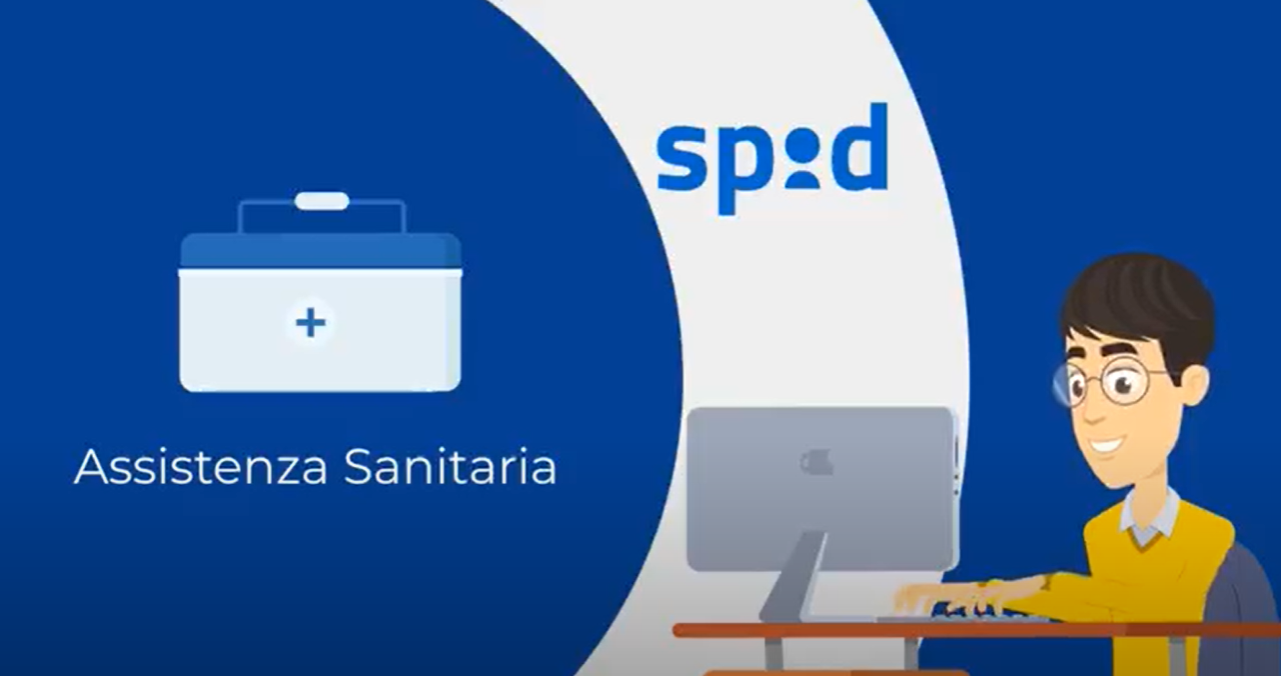 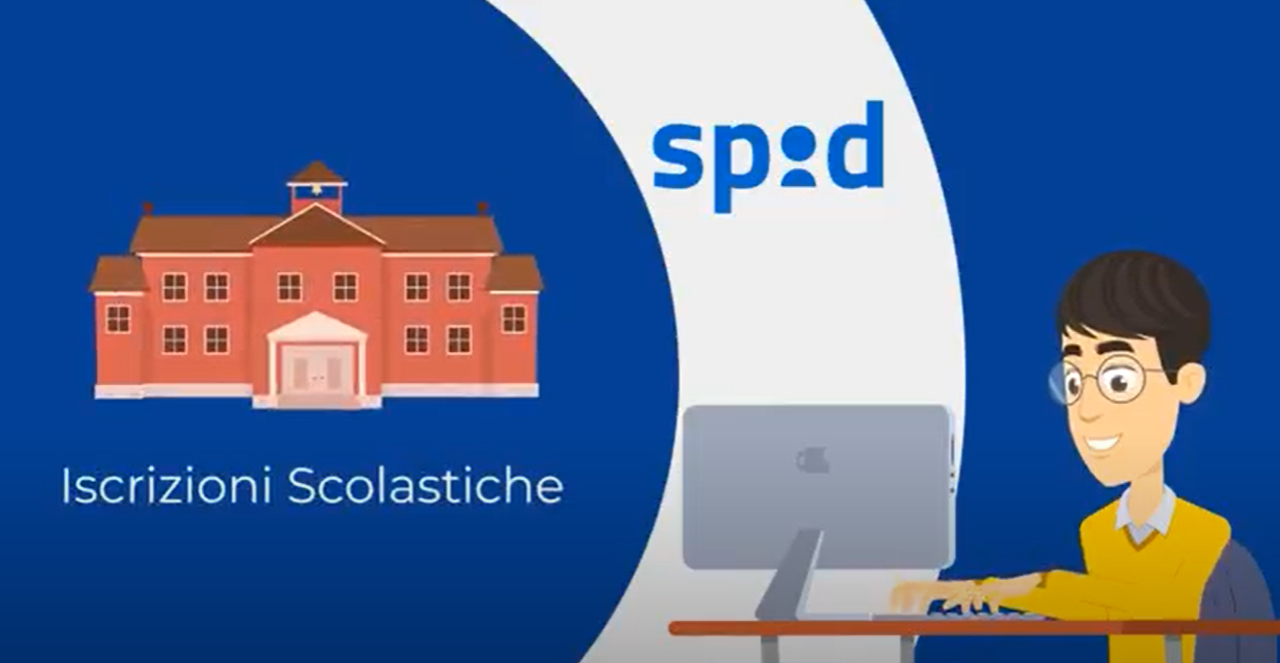 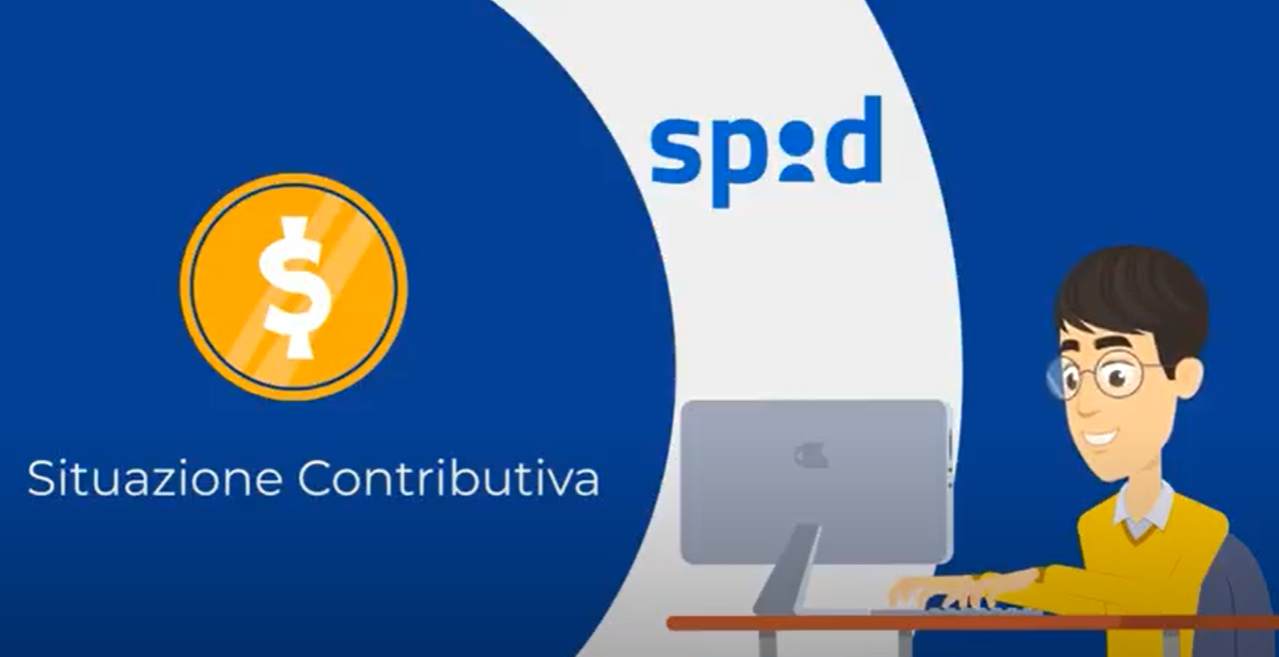 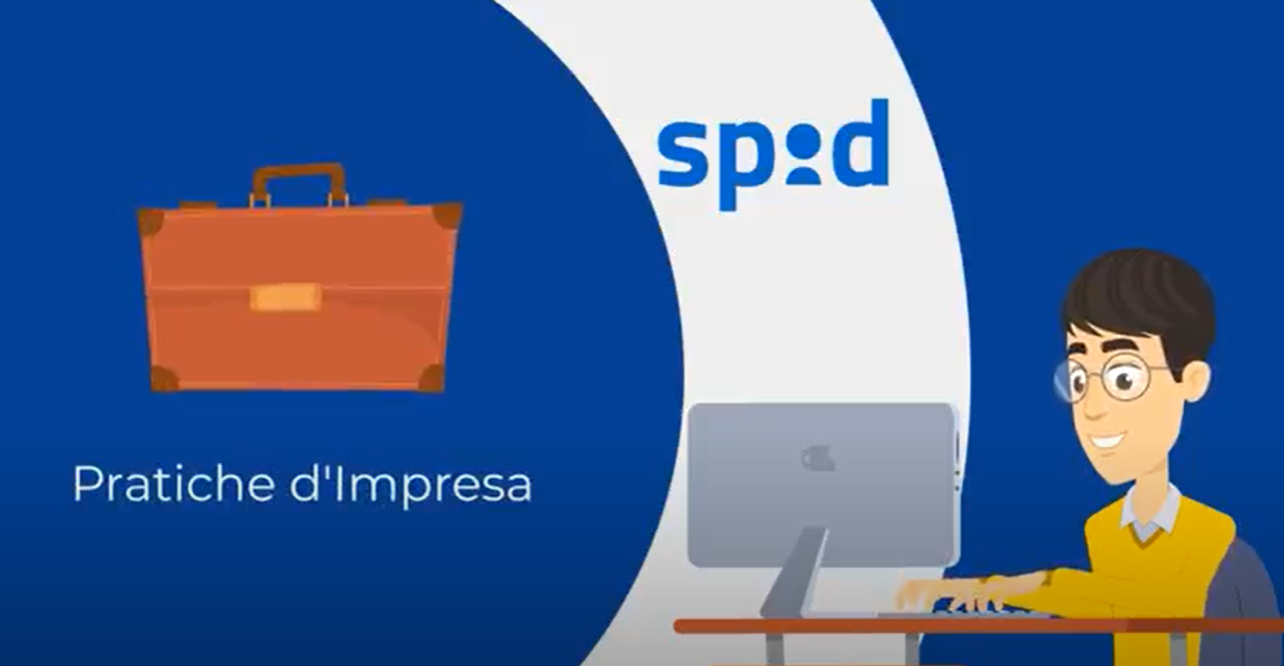 I servizi digitali del Comune - Gruppo Maggioli
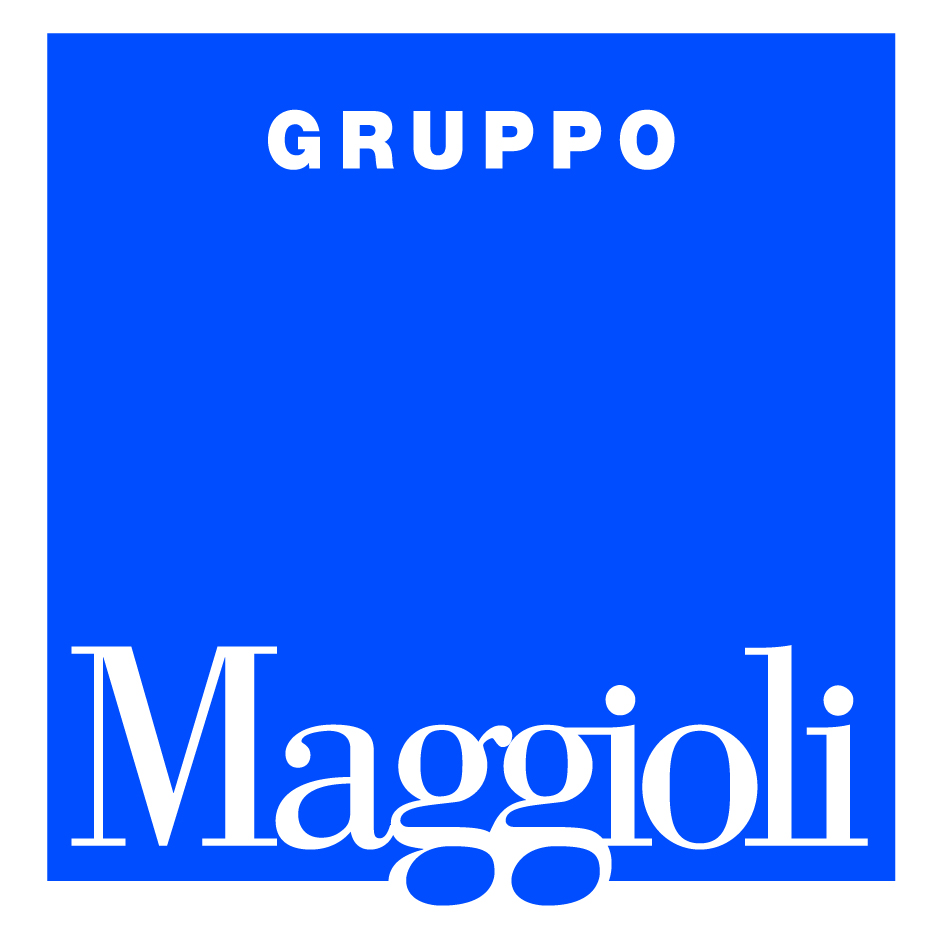 COME SI USA
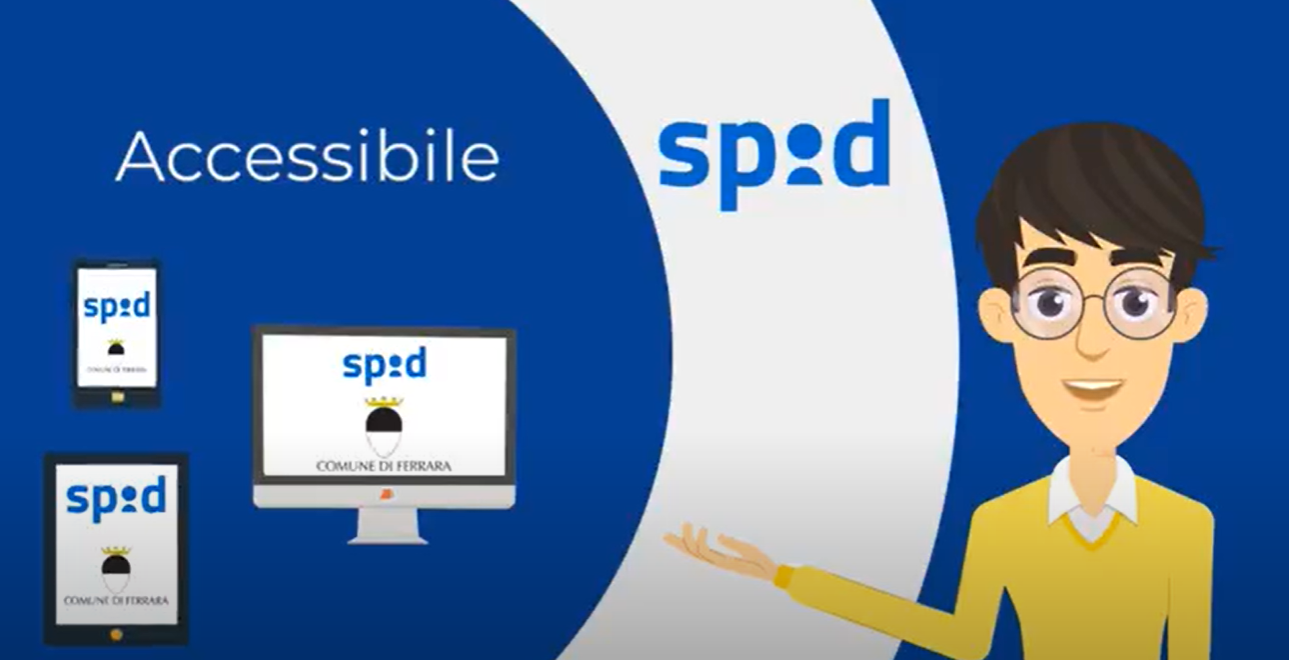 I servizi digitali del Comune - Gruppo Maggioli
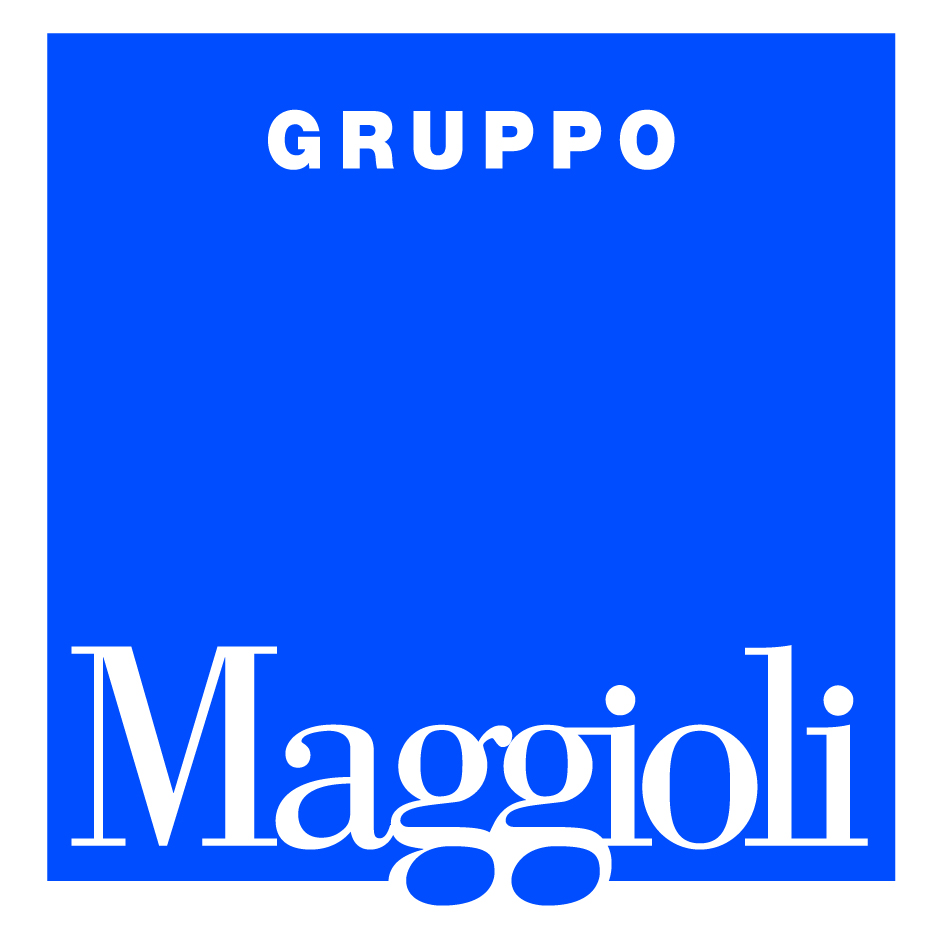 COME SI OTTIENE
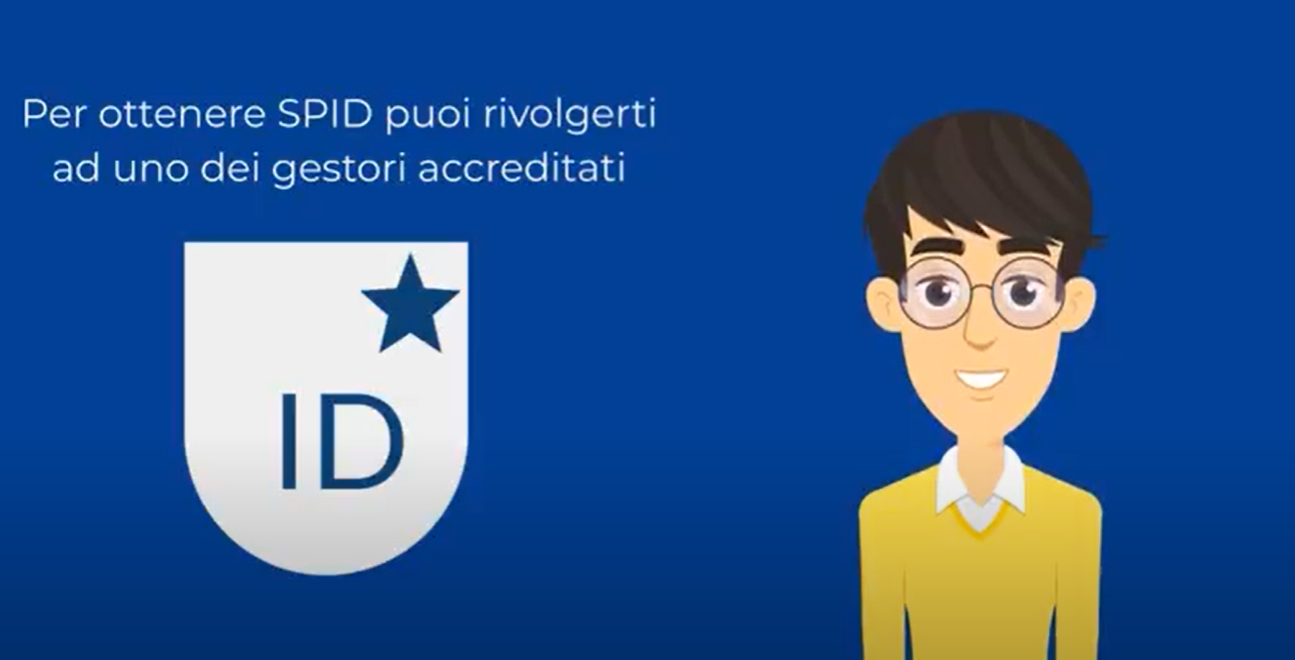 I servizi digitali del Comune - Gruppo Maggioli
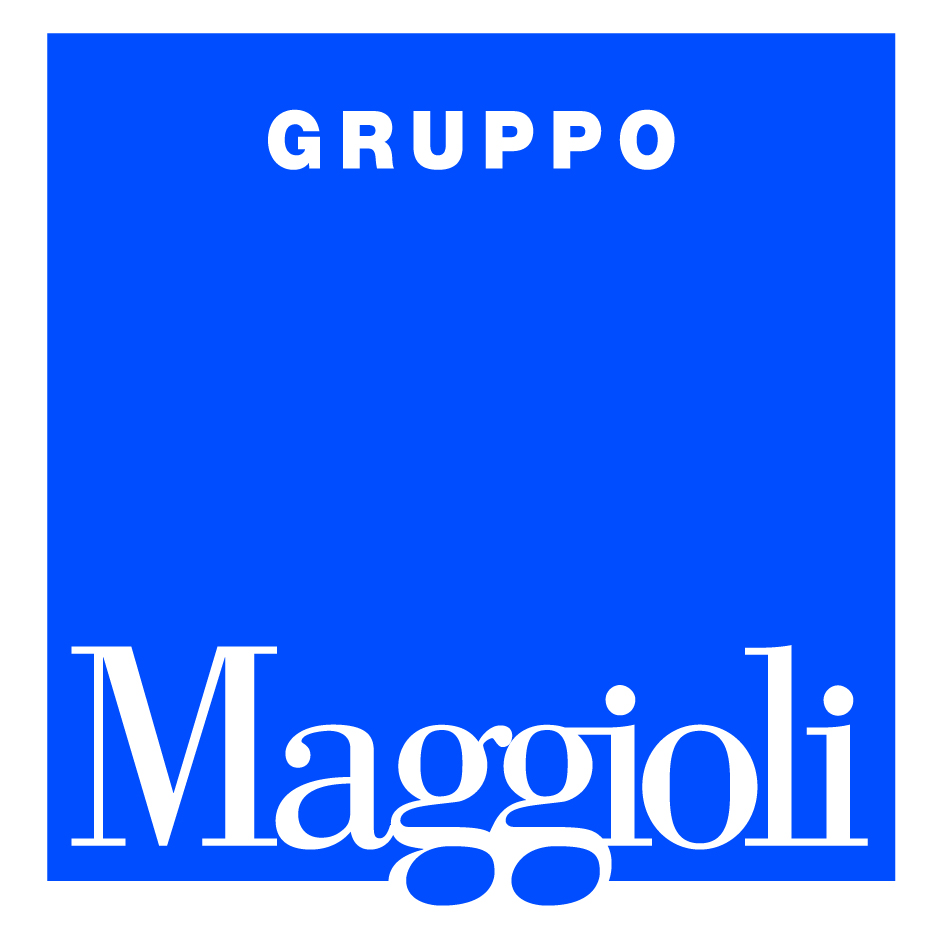 I PASSI PER OTTENERLO
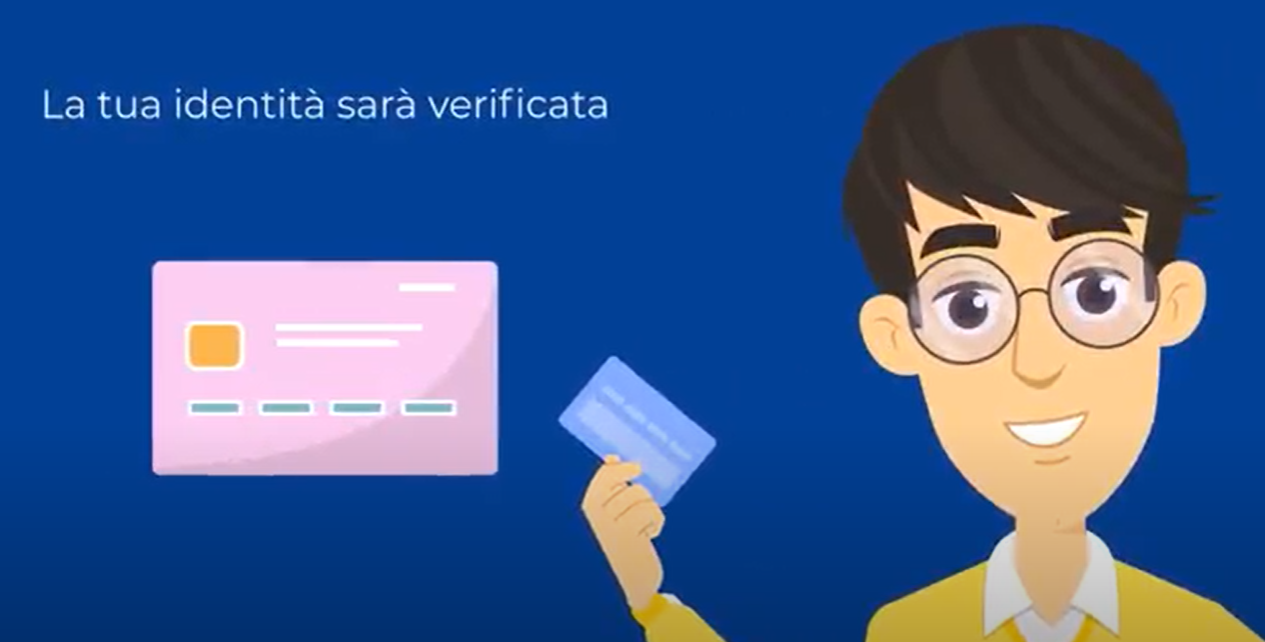 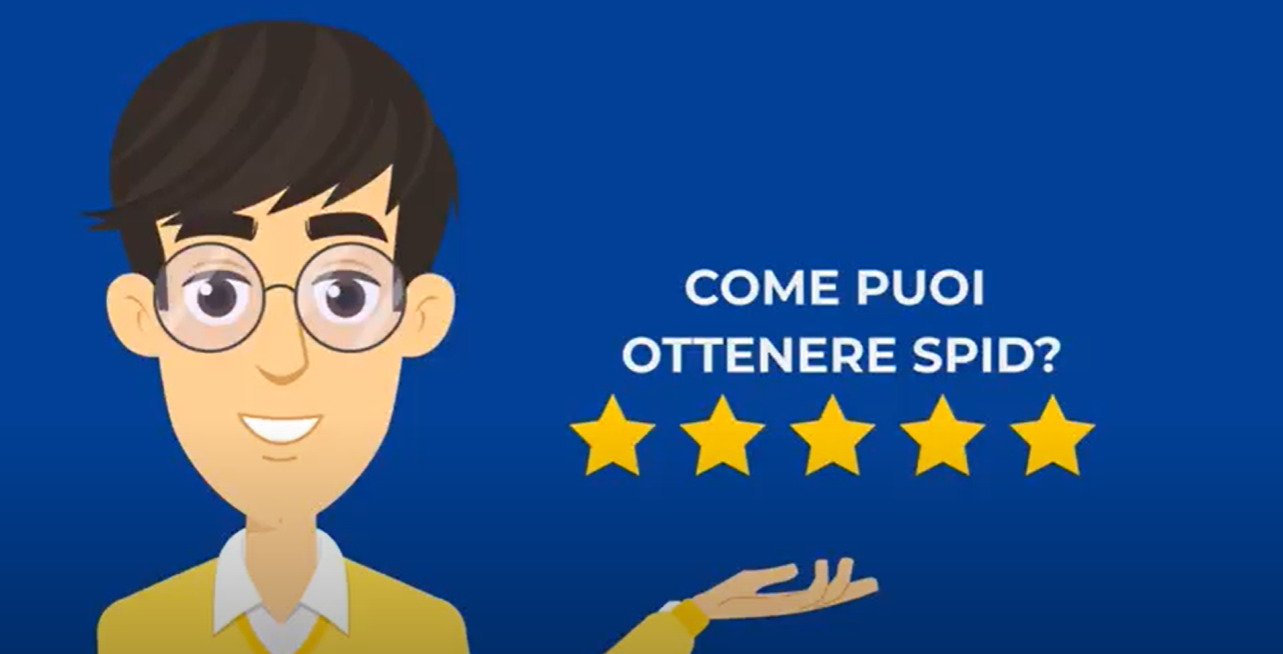 I servizi digitali del Comune - Gruppo Maggioli
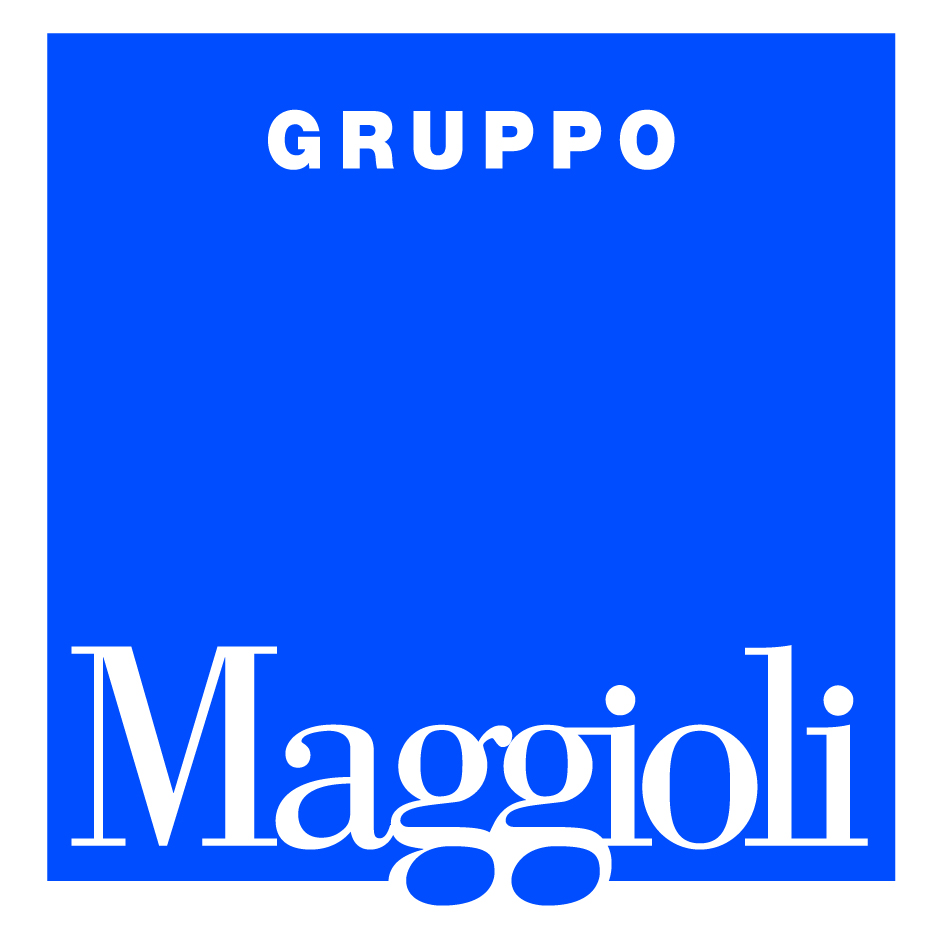 I PASSI PER OTTENERLO
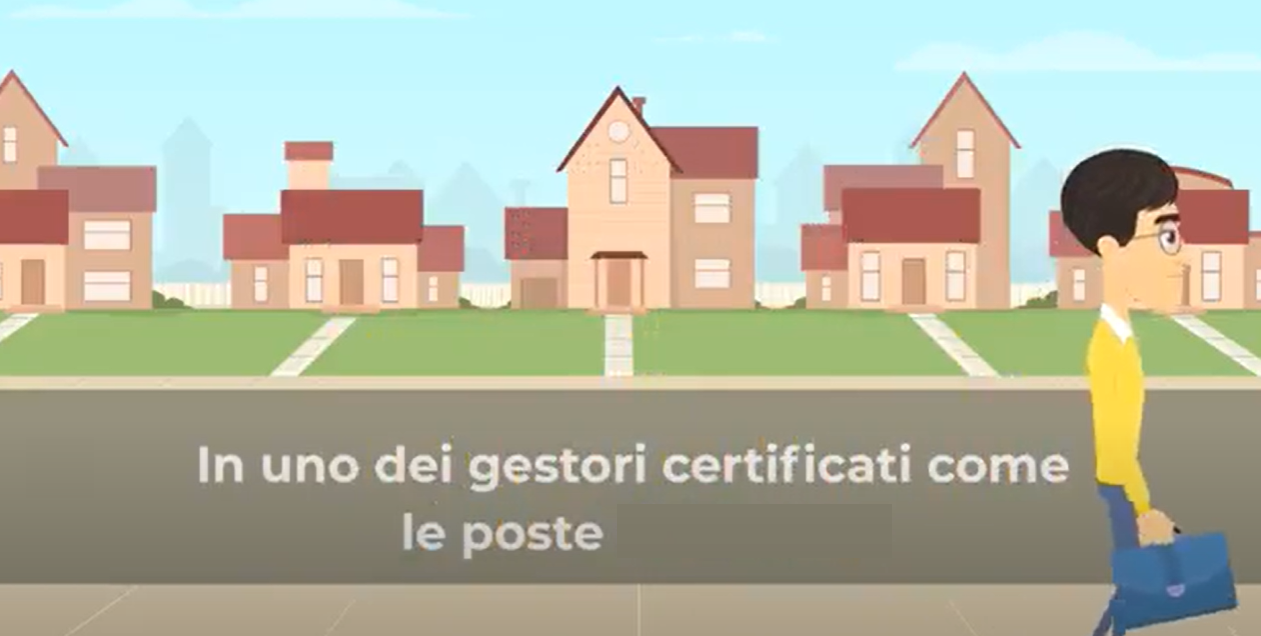 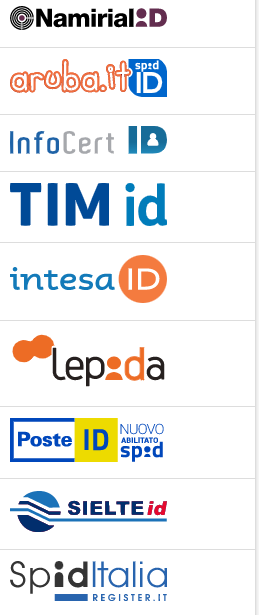 I servizi digitali del Comune - Gruppo Maggioli
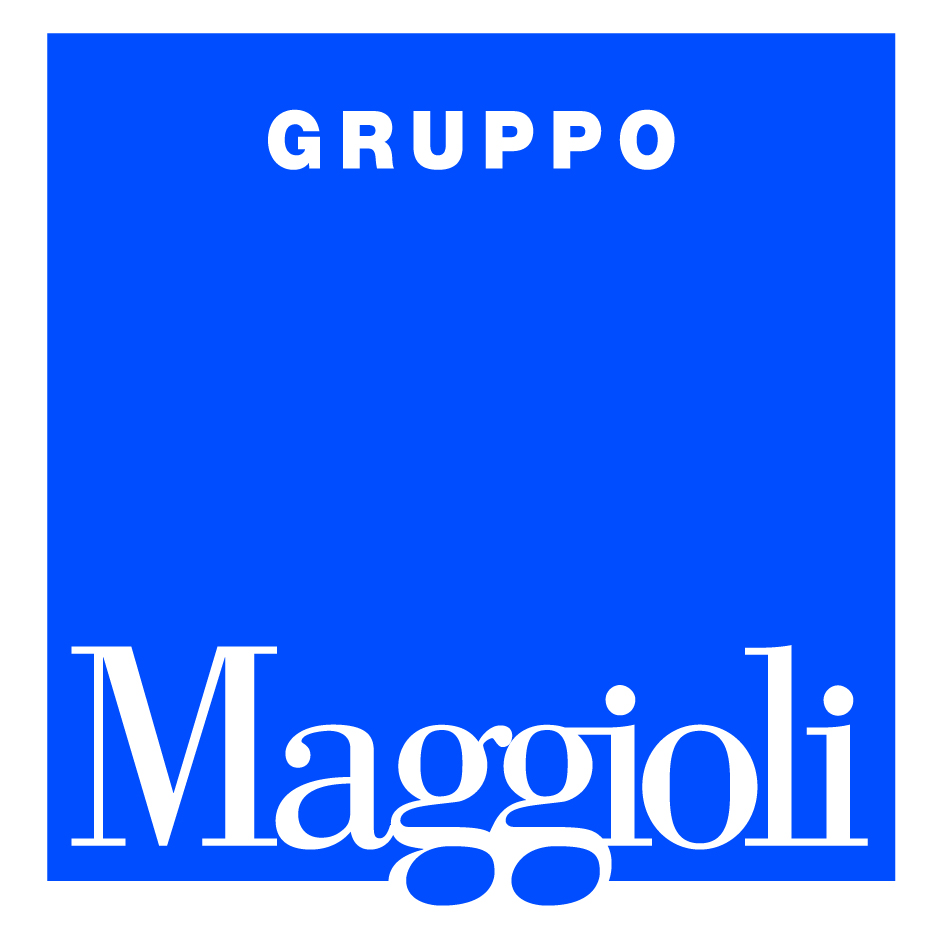 I VANTAGGI
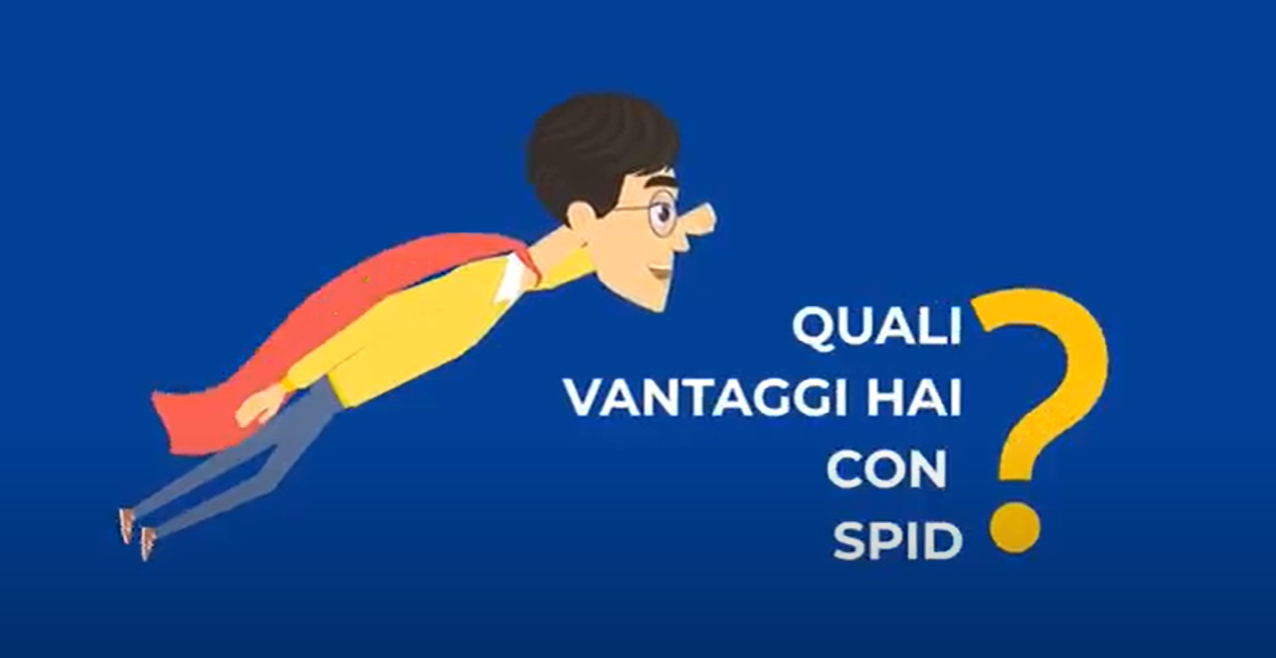 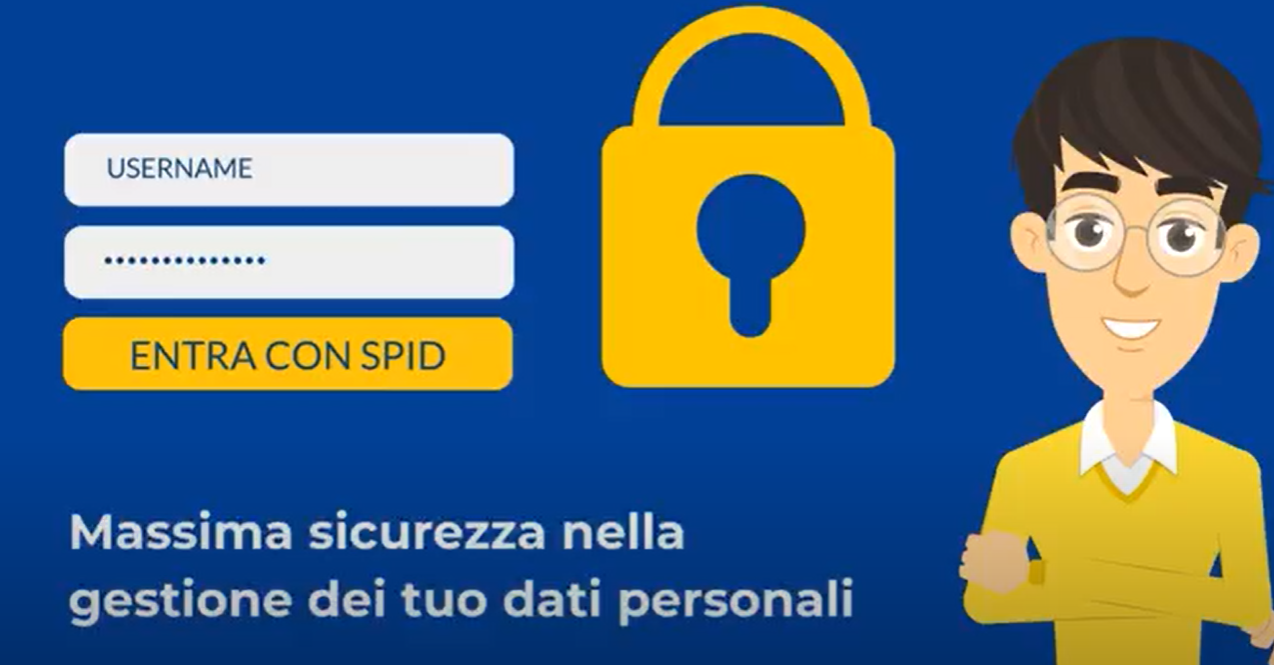 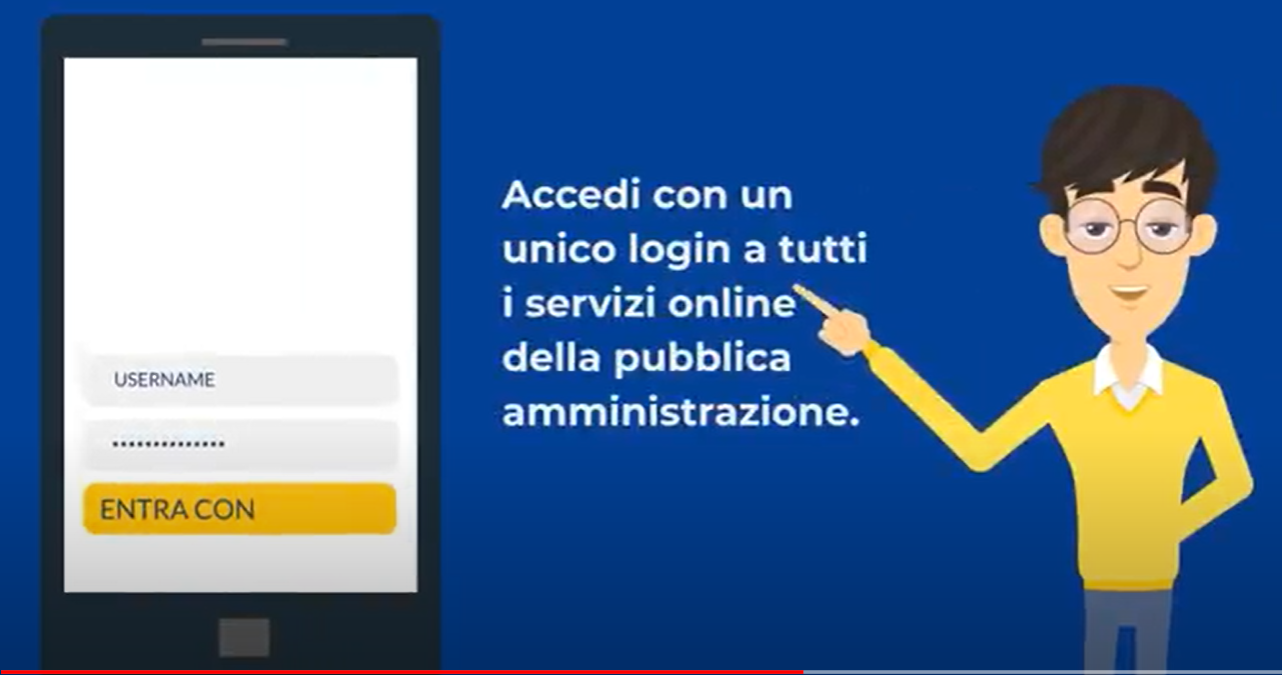 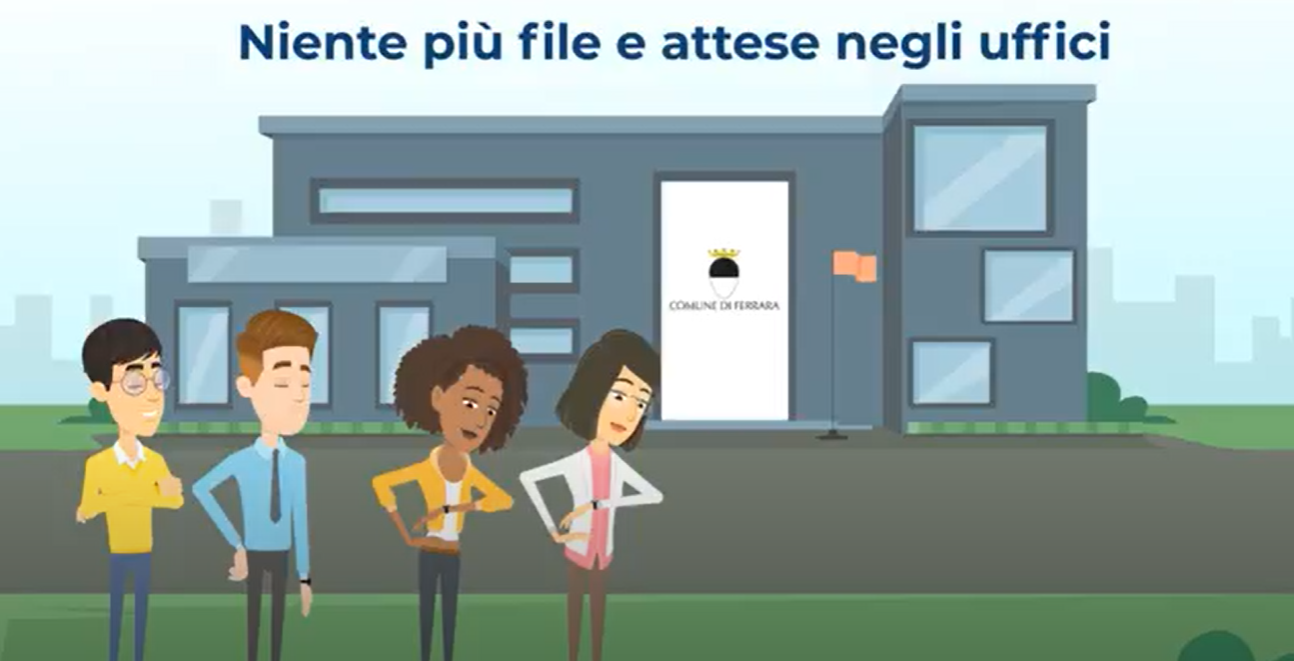 I servizi digitali del Comune - Gruppo Maggioli
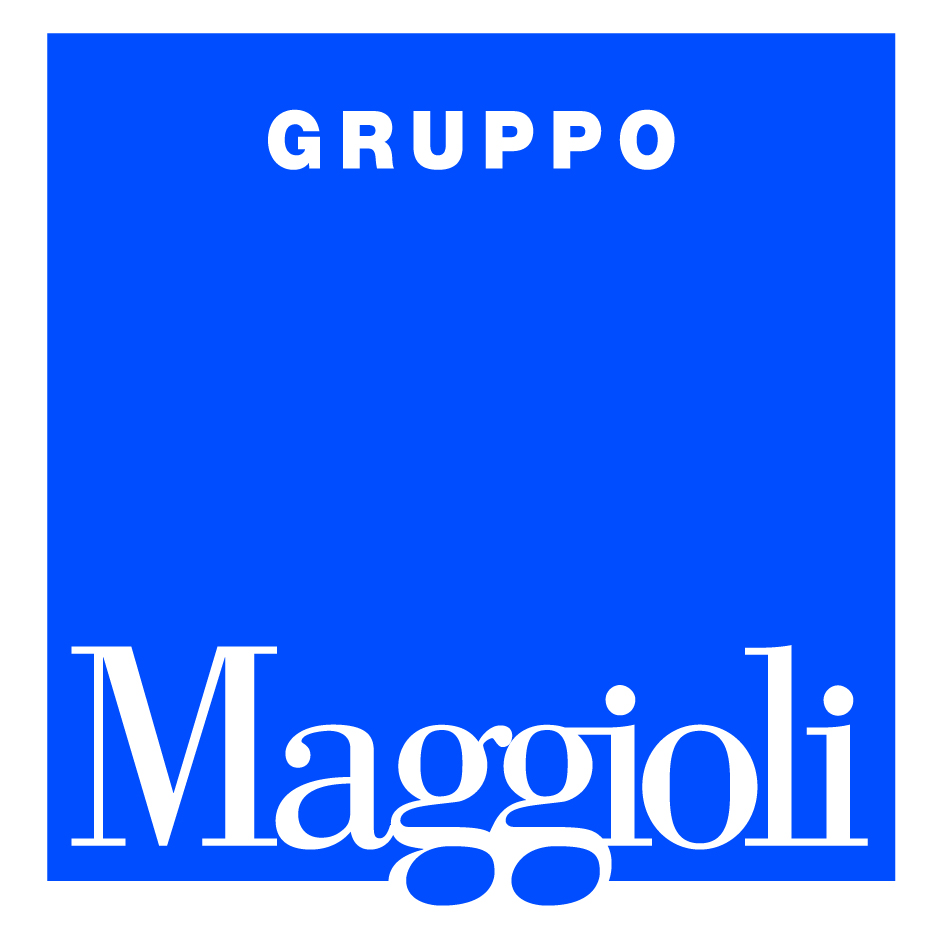 I VANTAGGI
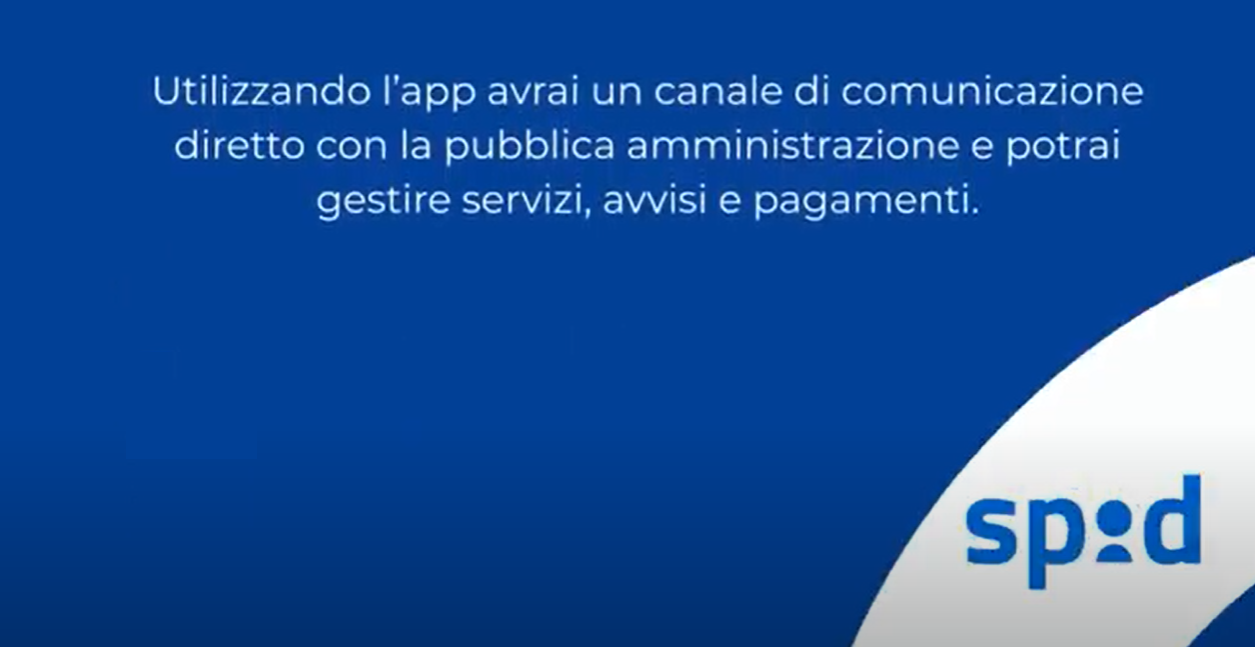 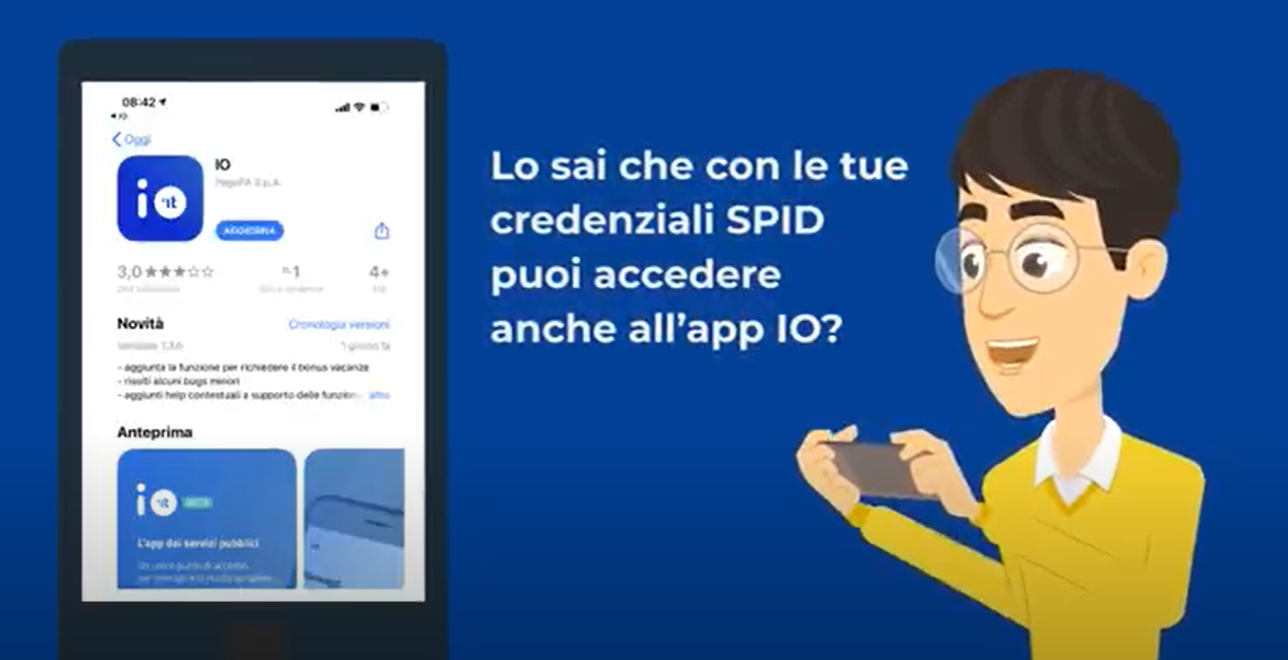 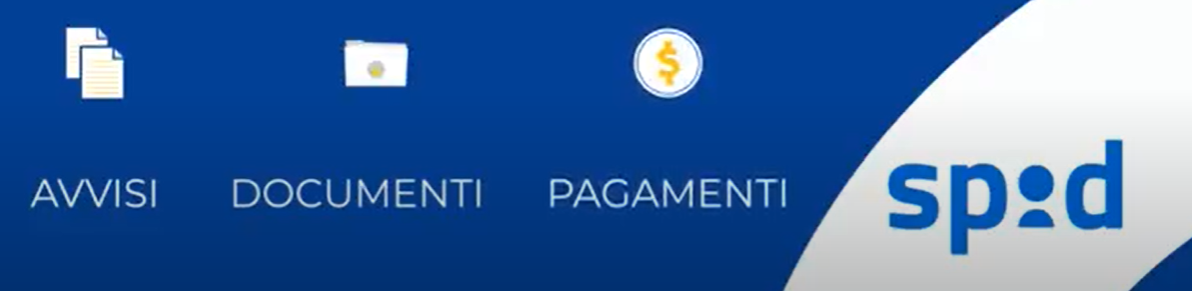 I servizi digitali del Comune - Gruppo Maggioli
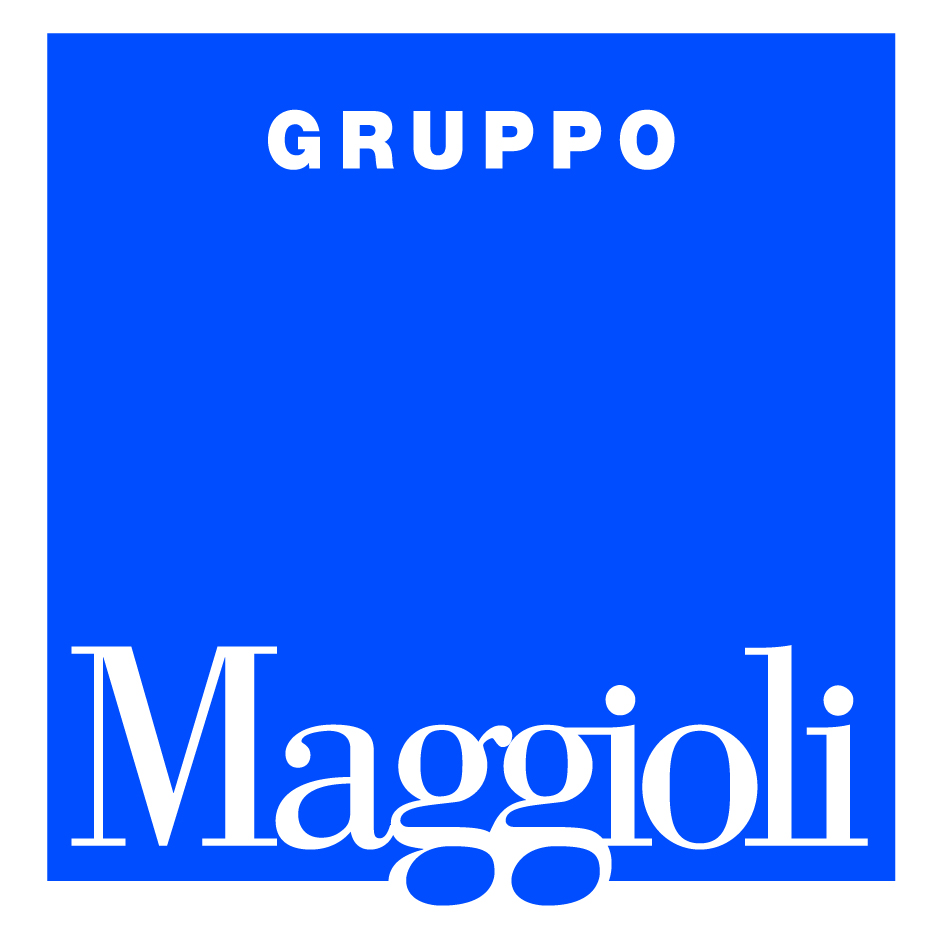 I RIFERIMENTI UTILI
https://www.spid.gov.it/
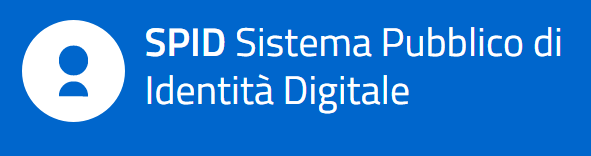 I servizi digitali del Comune - Gruppo Maggioli
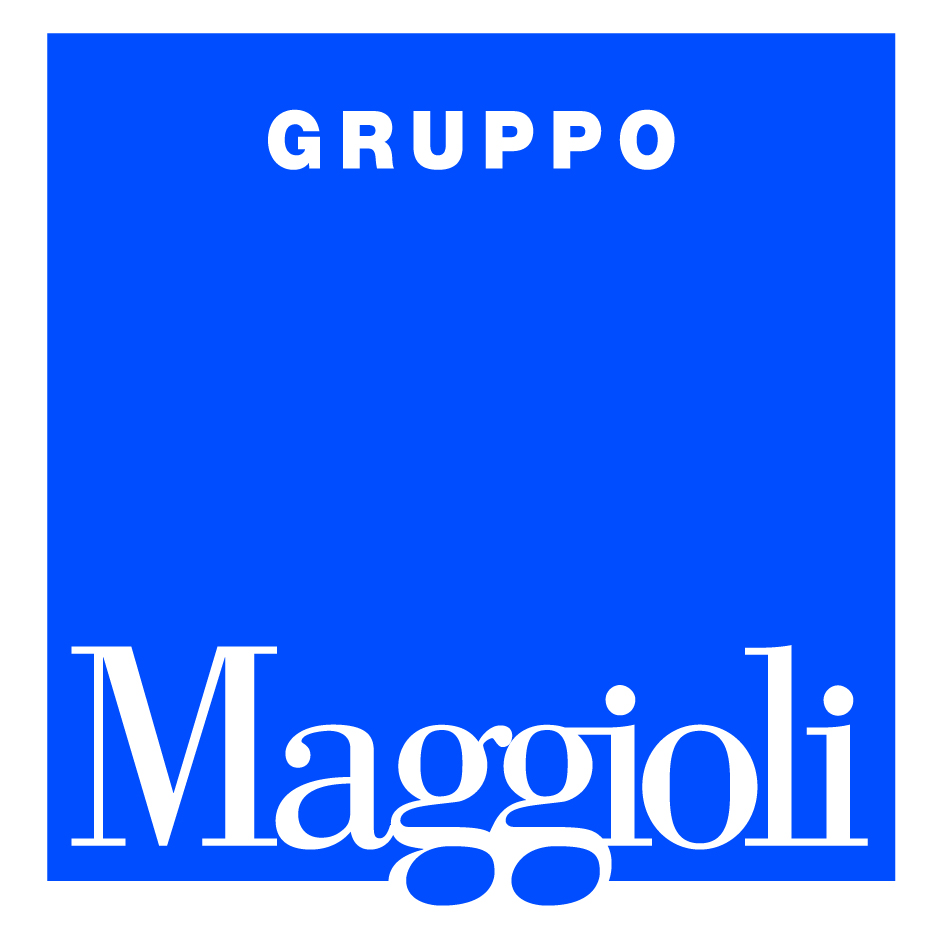 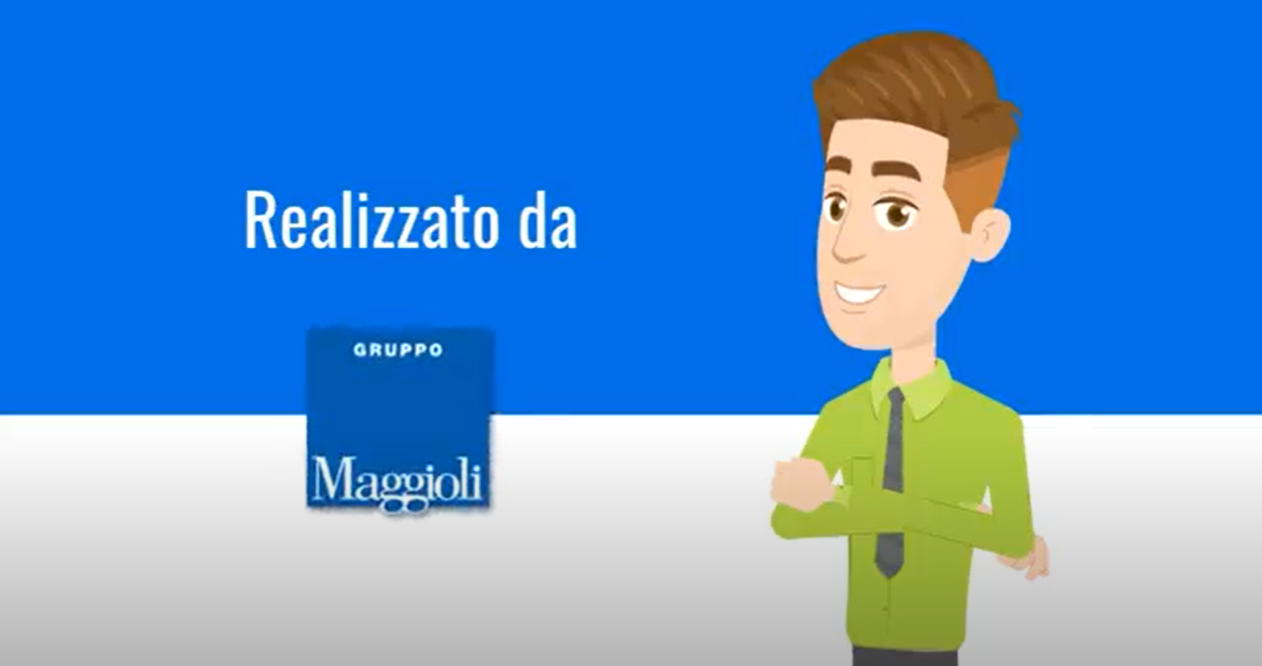 I VANTAGGI
I servizi digitali del Comune - Gruppo Maggioli